We can 1
hello
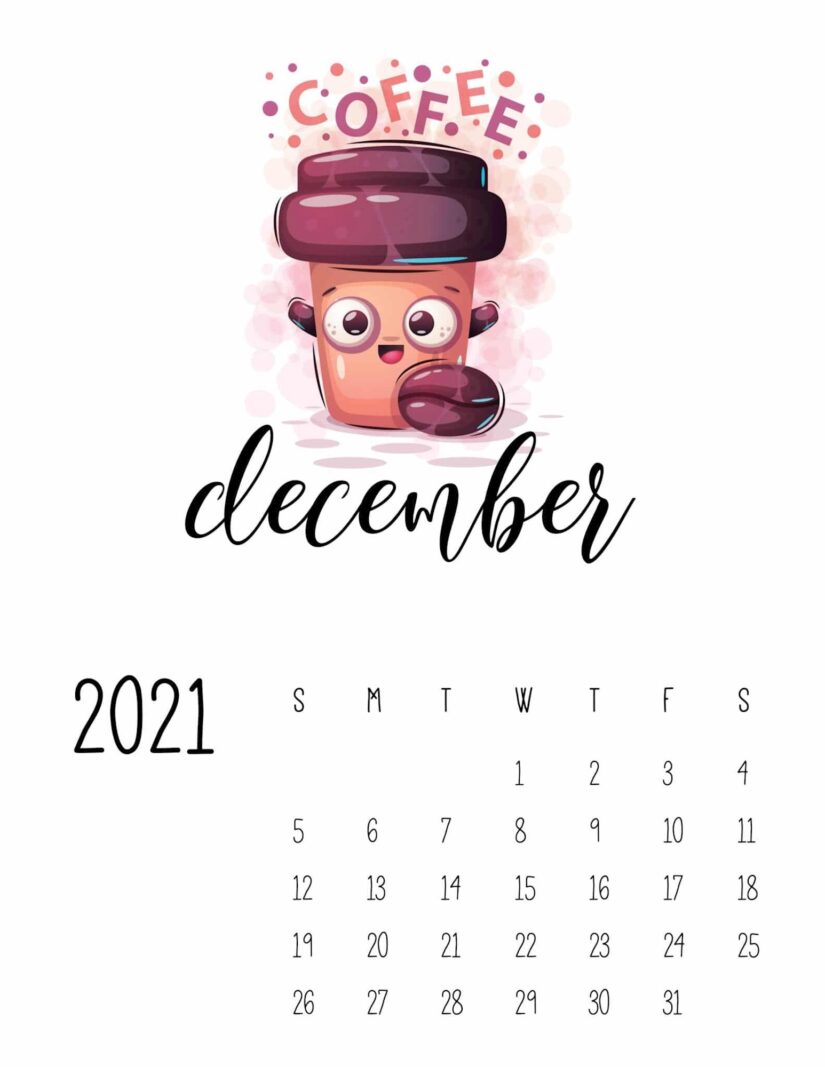 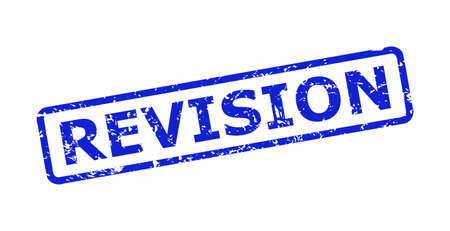 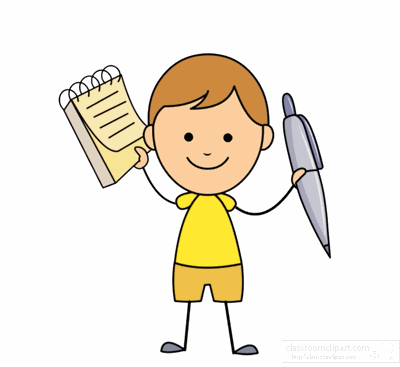 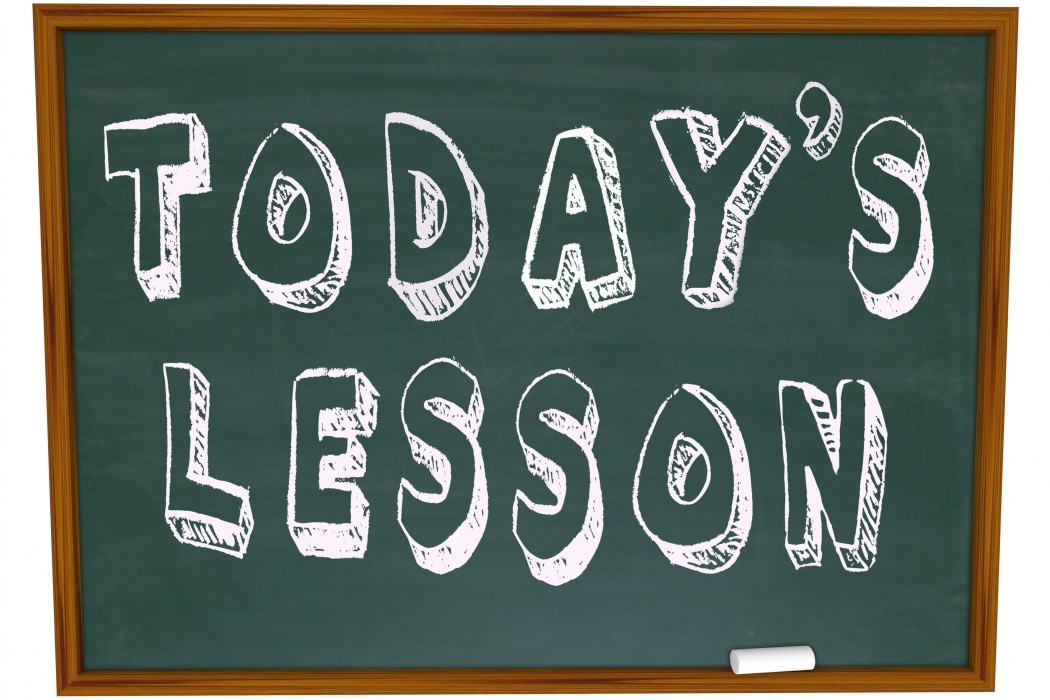 Unit 5 
Lesson 3
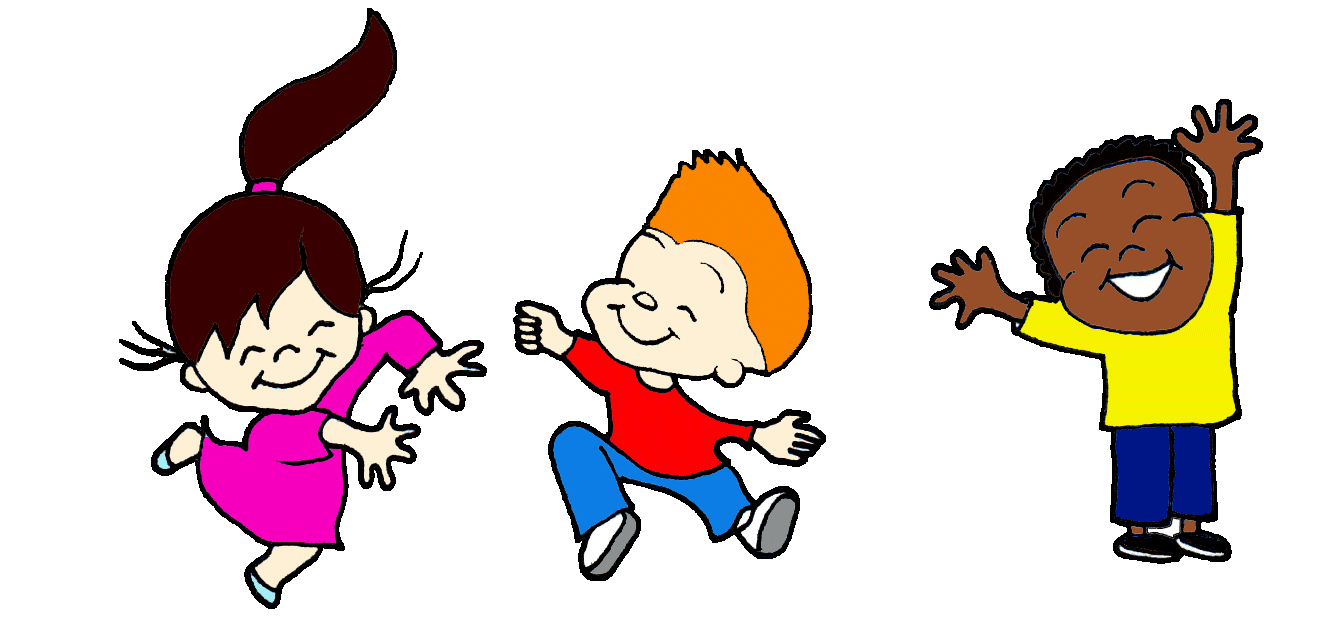 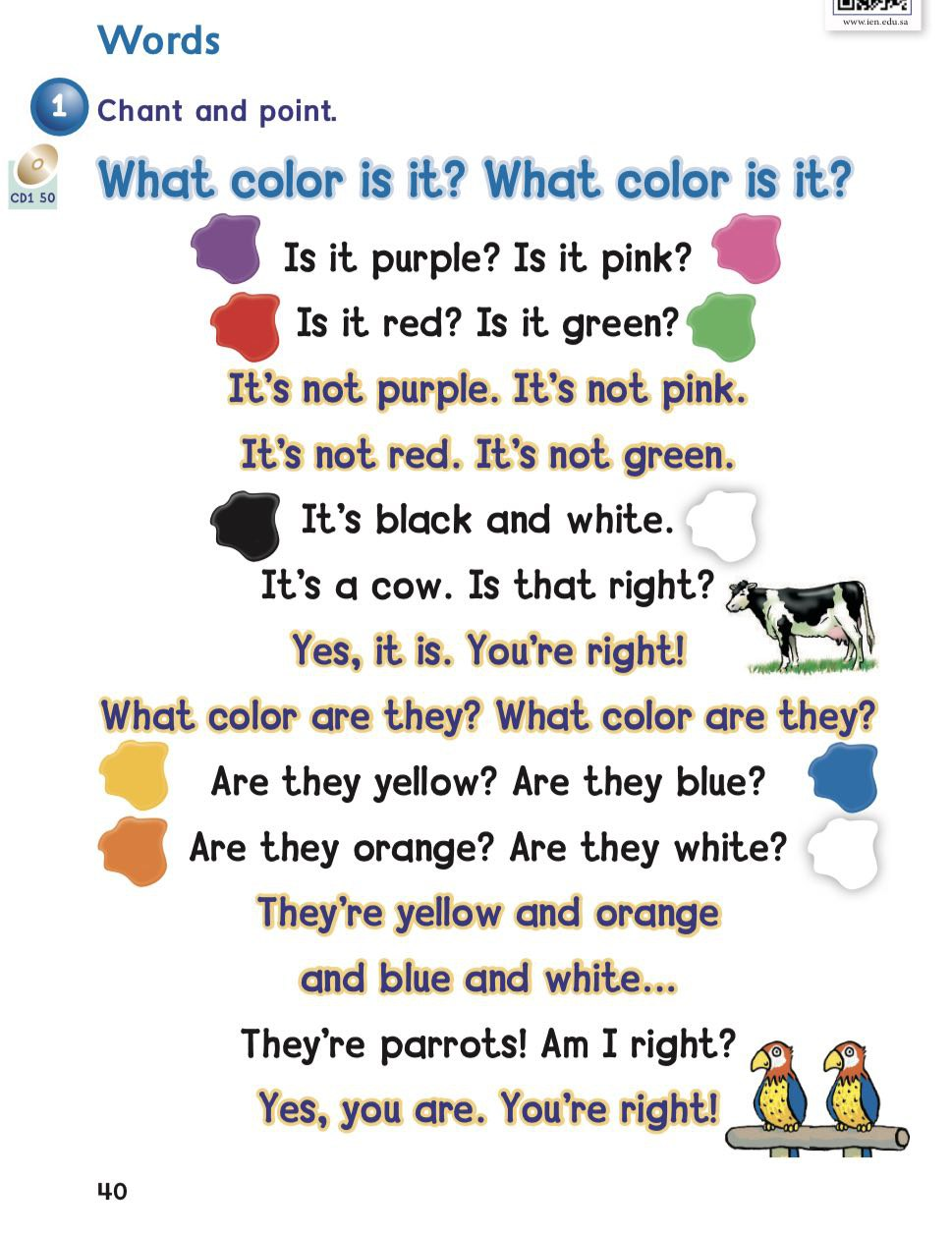 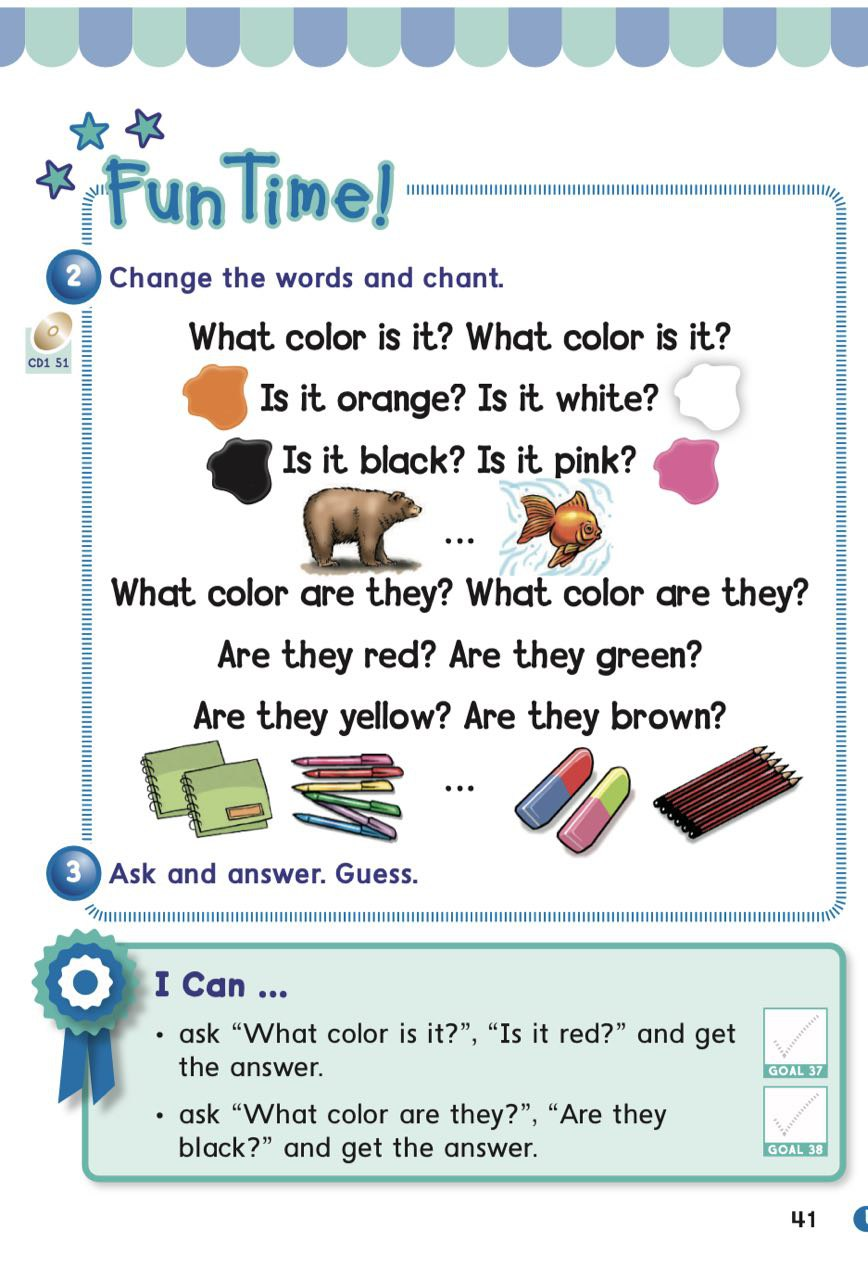 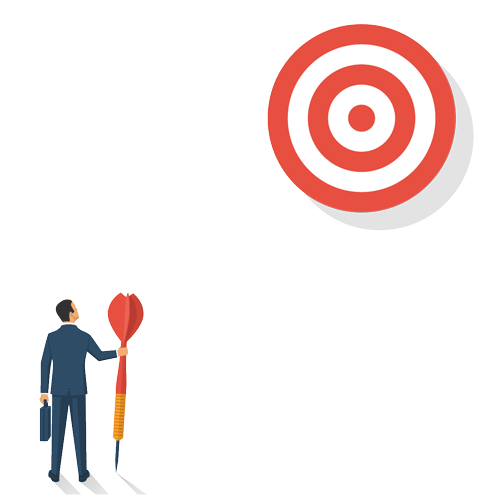 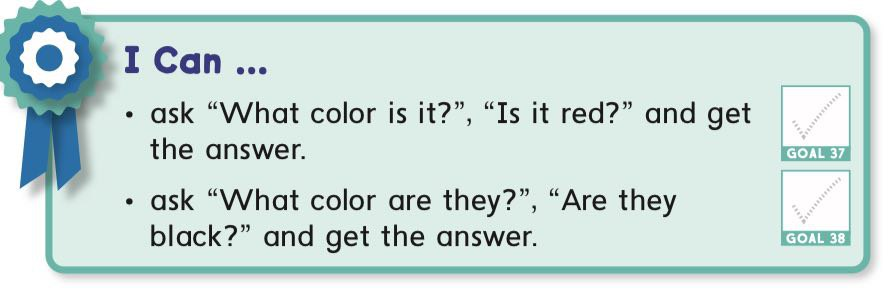 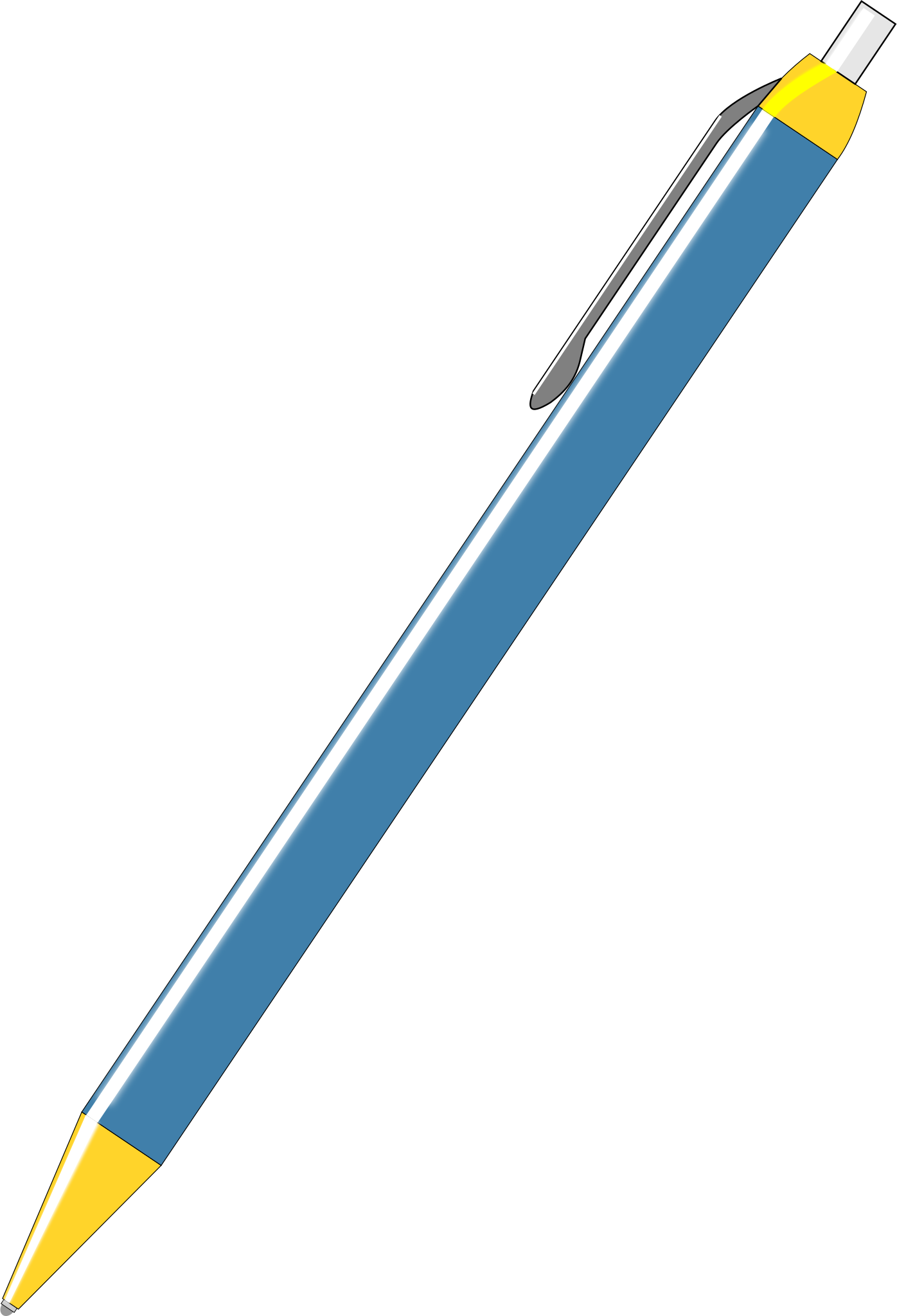 It’s a pen
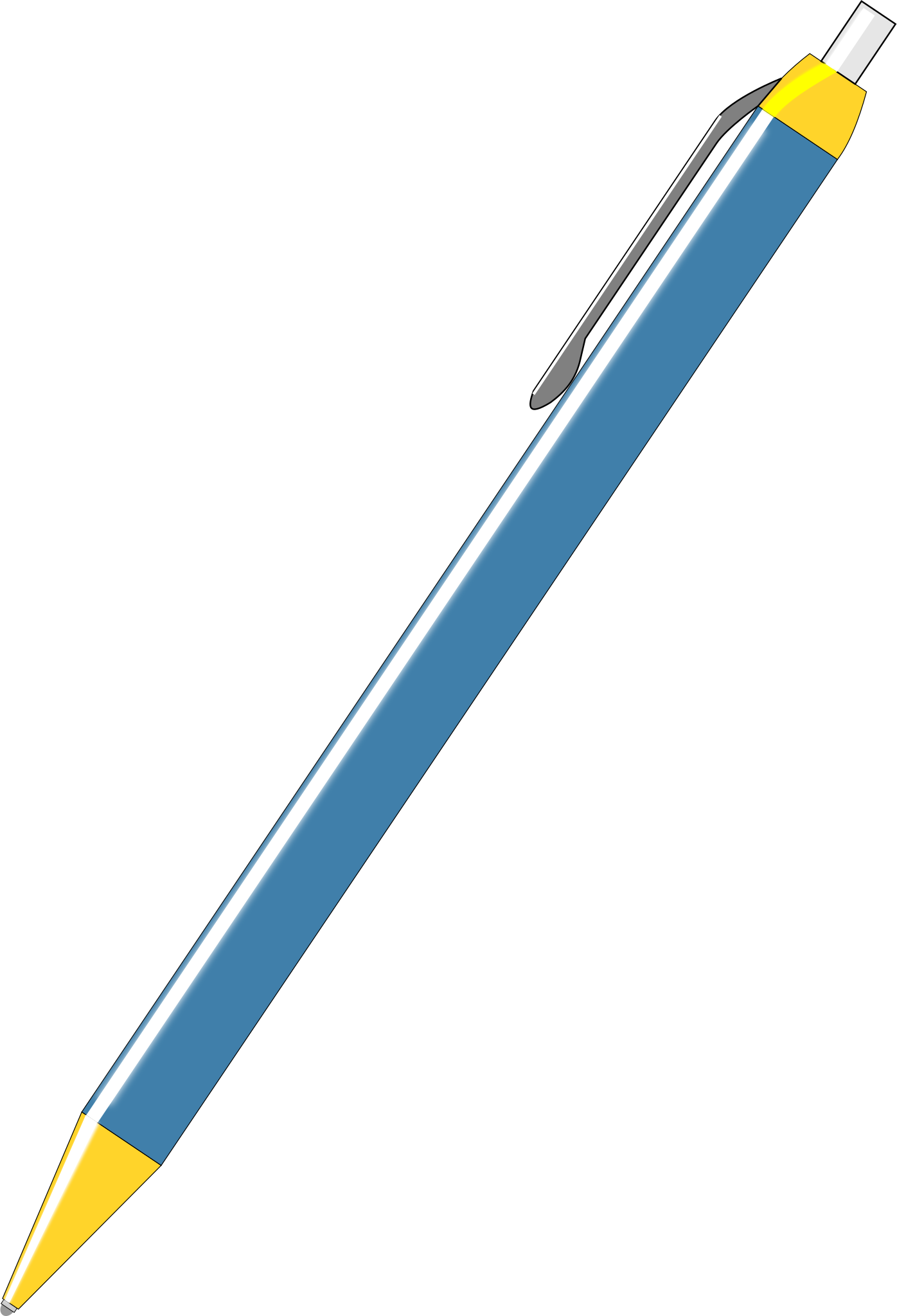 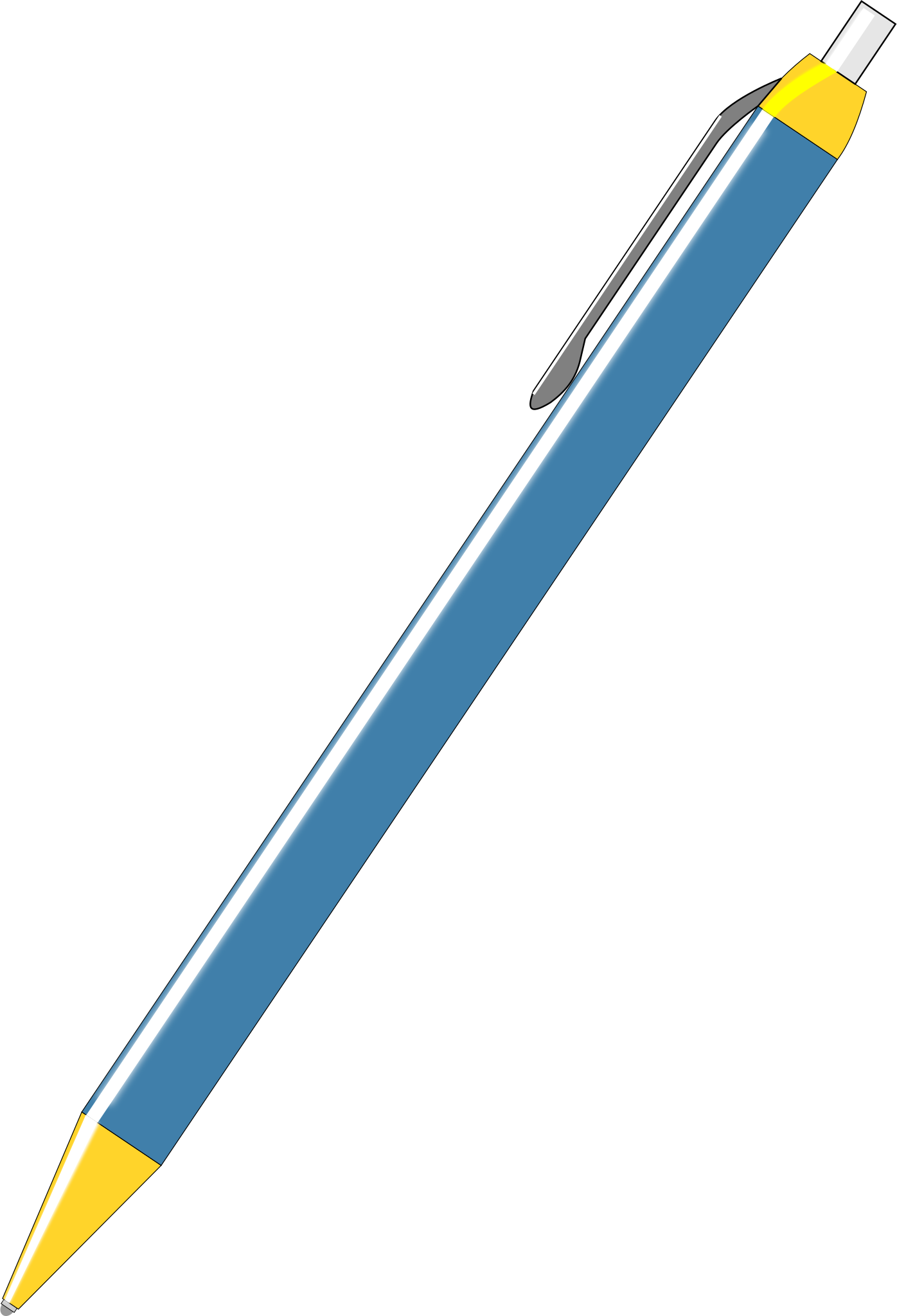 They’re  pens
1                           2
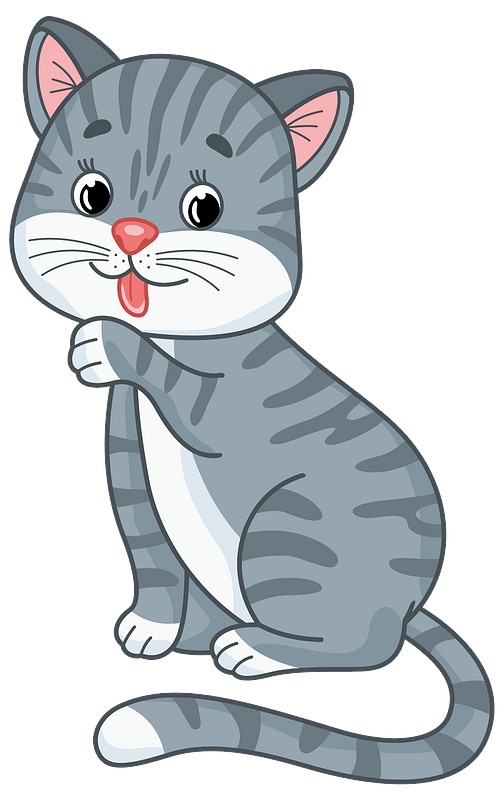 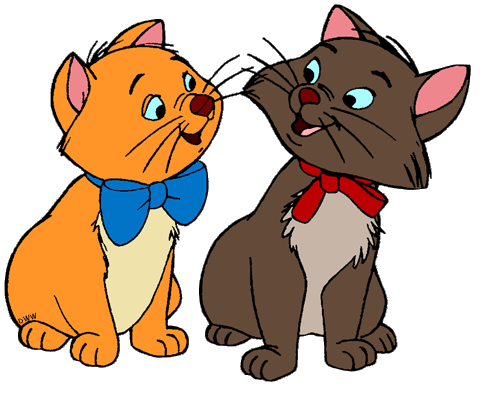 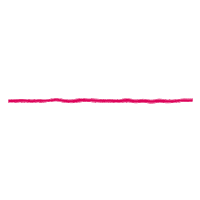 It is
They are
1                           2
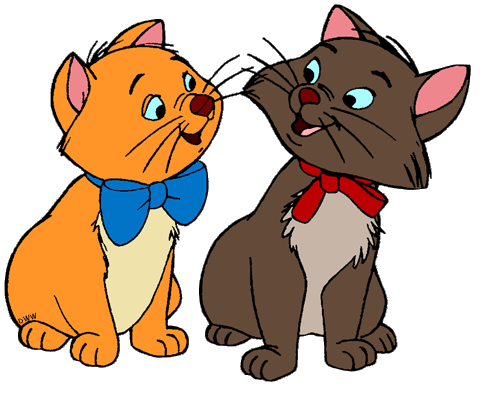 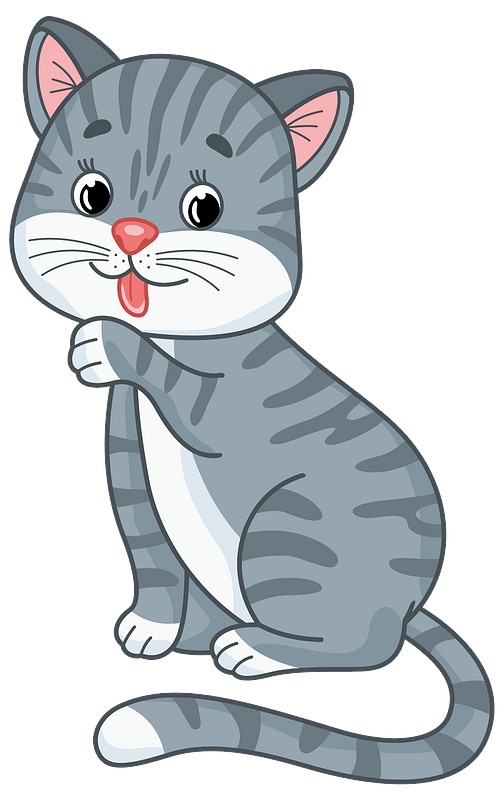 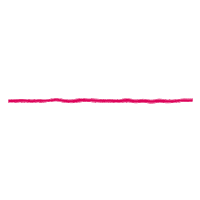 It is
They are
Are  they ……?
Is it ……?
1                           2
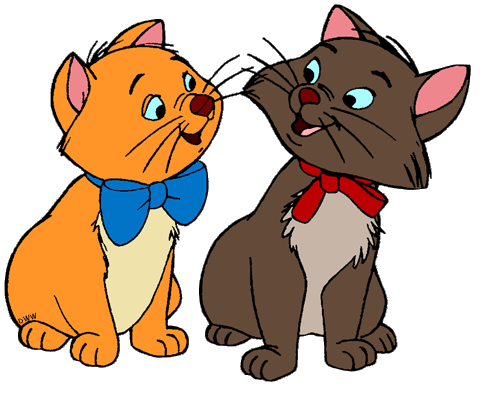 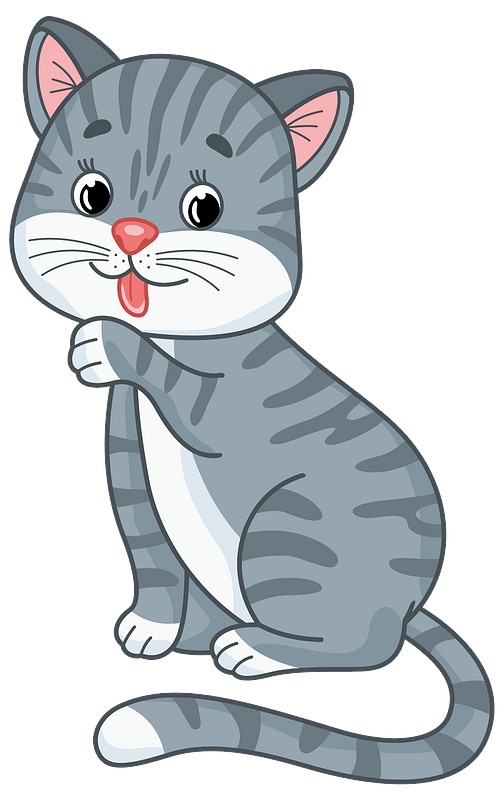 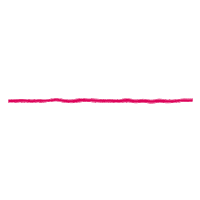 Are  they orange and brown?
Is it grey?
yes , they are .
Yes , it is .
1                           2
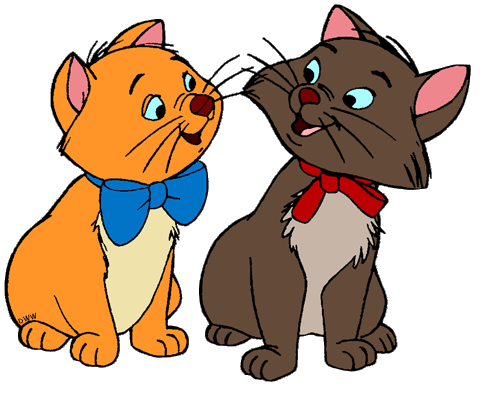 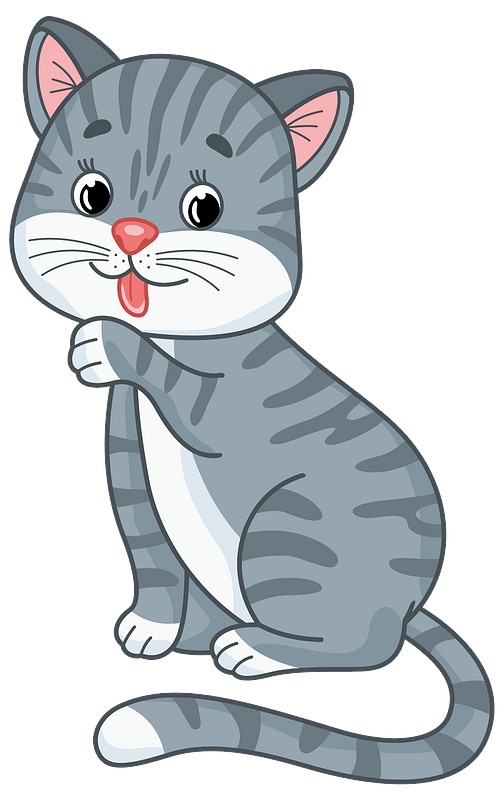 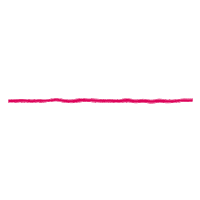 Are  they orange and black?
Is it pink?
No , it is not .
No , they are not.
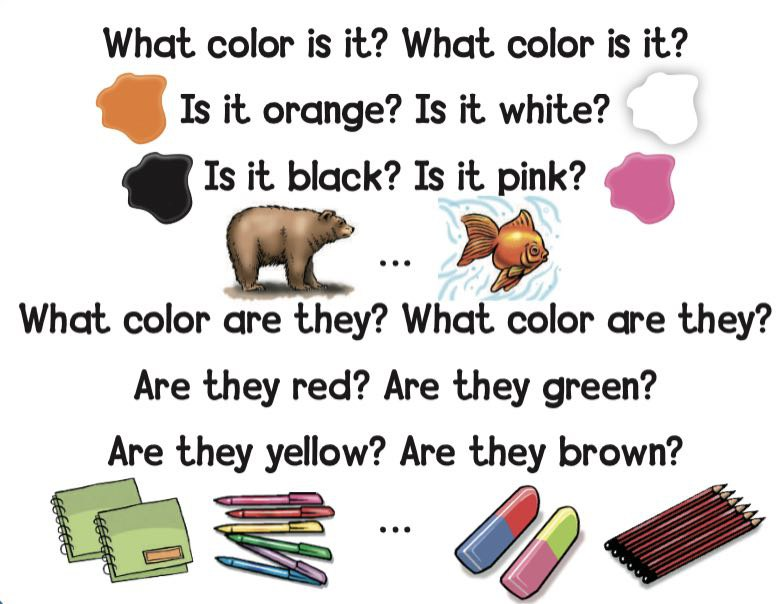 Is it yellow ?
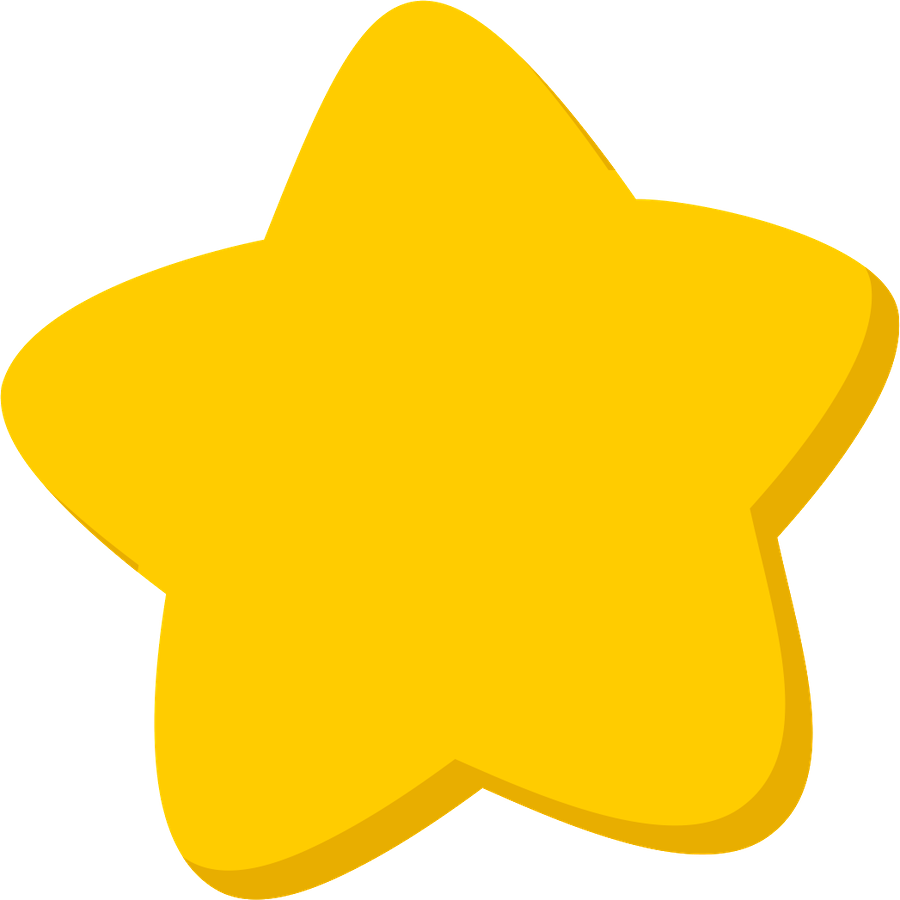 Yes, it is
Is it blue ?
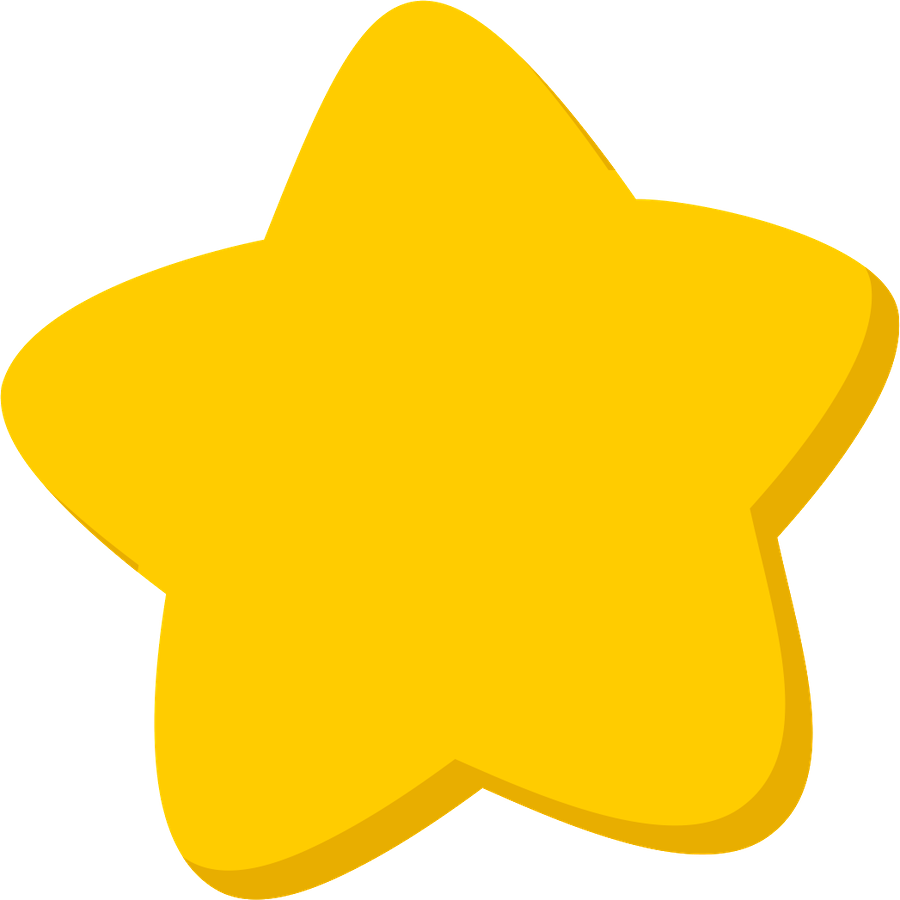 no, it is not
Are they pink and yellow ?
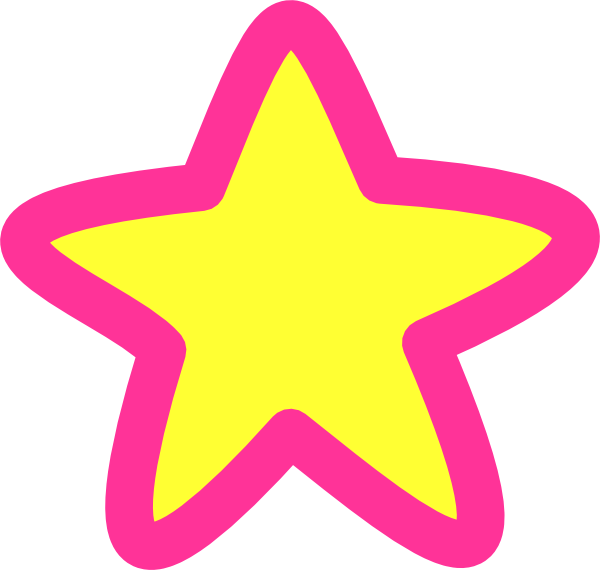 yes, they are.
Are they black and white?
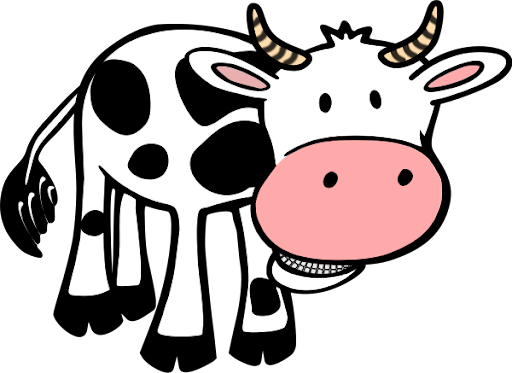 Yes , they are .
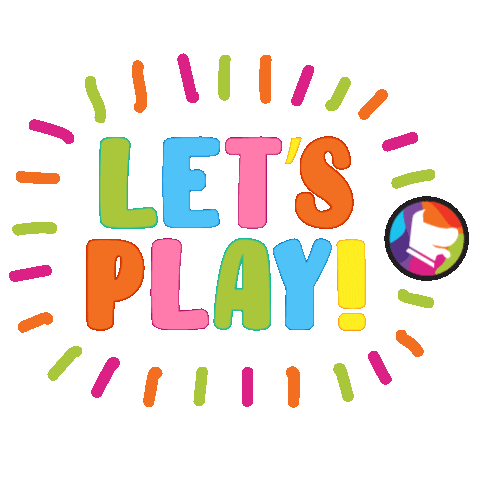 Are they pink and blue?
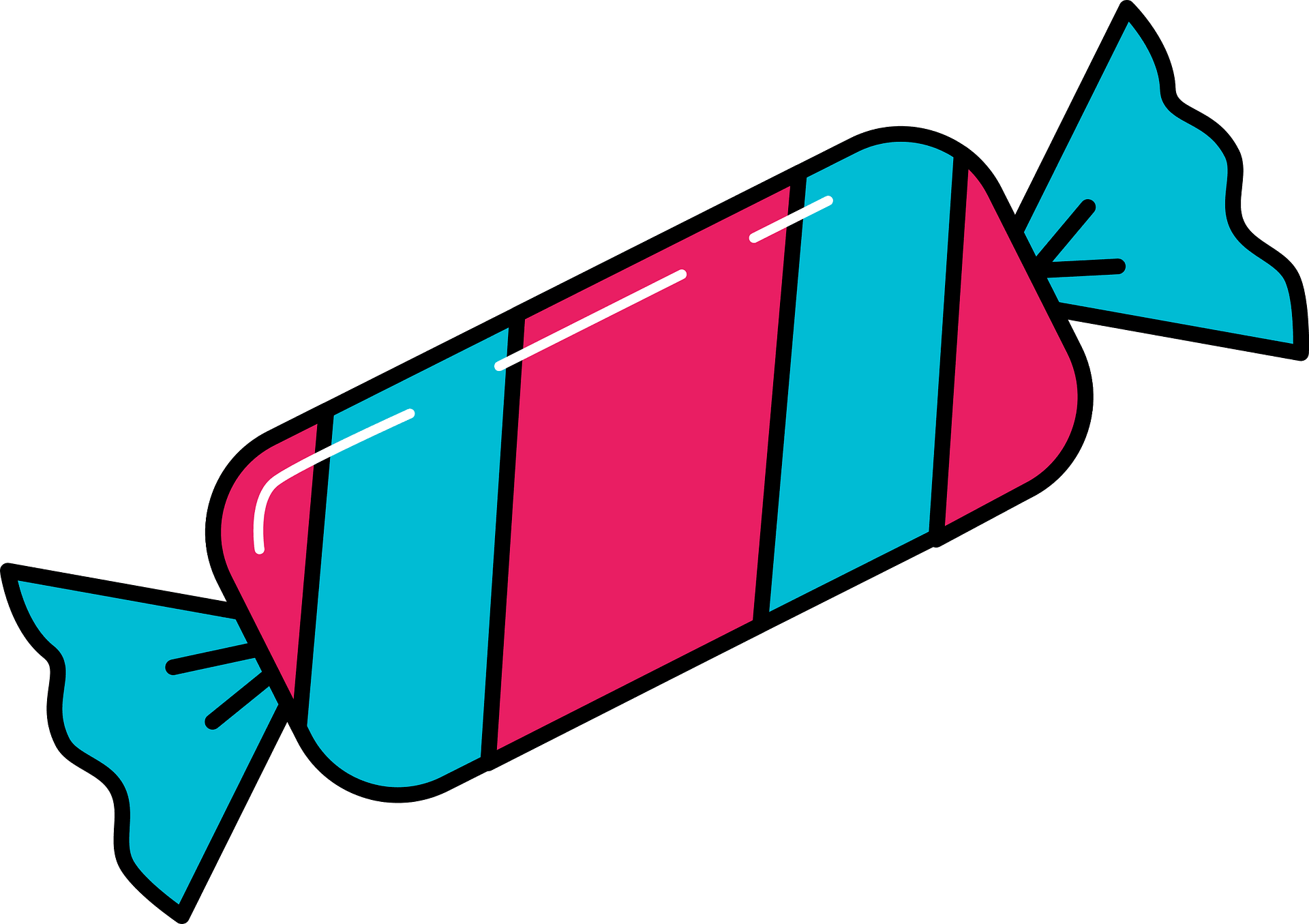 Is it  green?
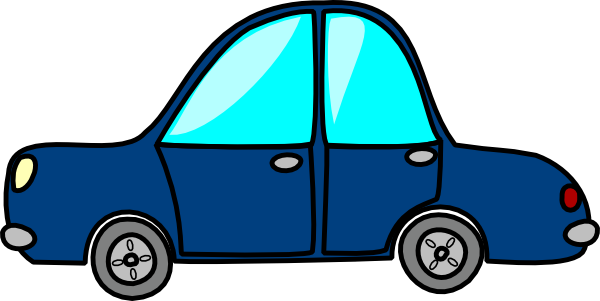 Are they blue ,red  and white?
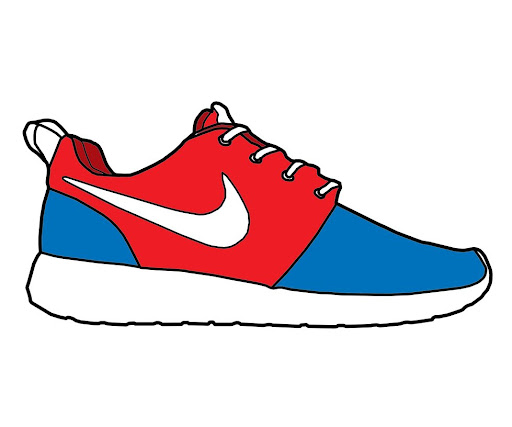 Are they black and white?
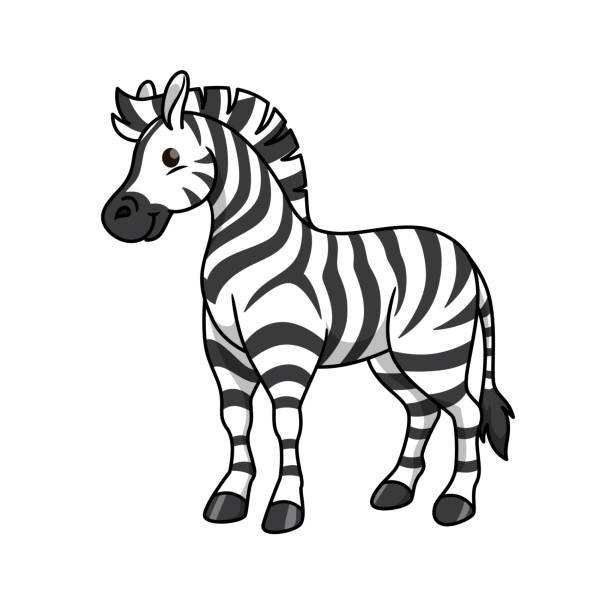 Are they red ,yellow and blue?
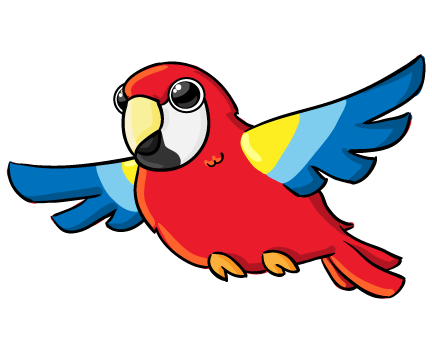 Is it green?
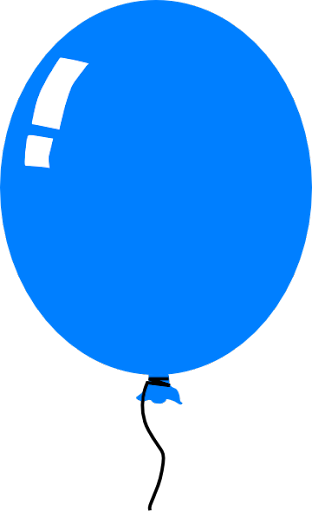 Are they orange , green ,blue and red?
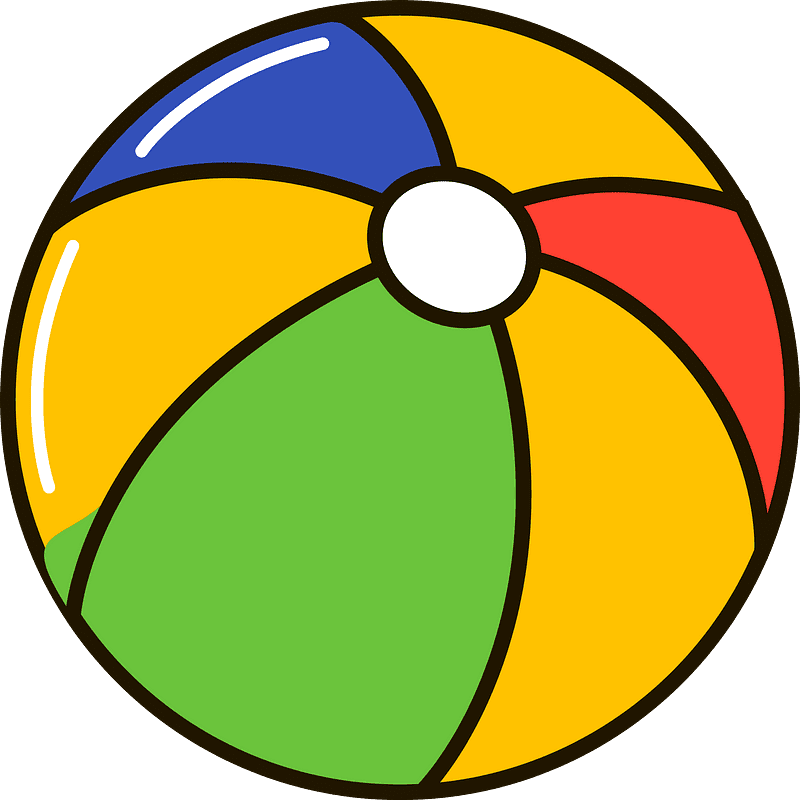 Is it yellow?
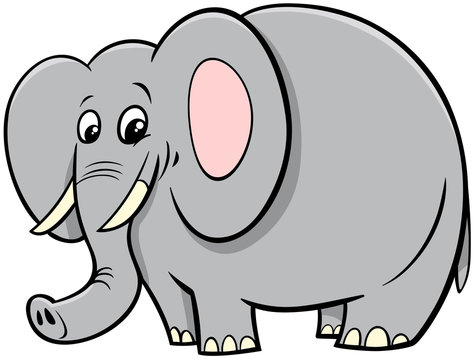 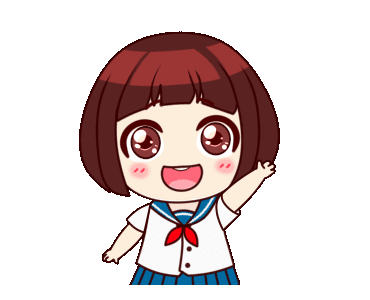 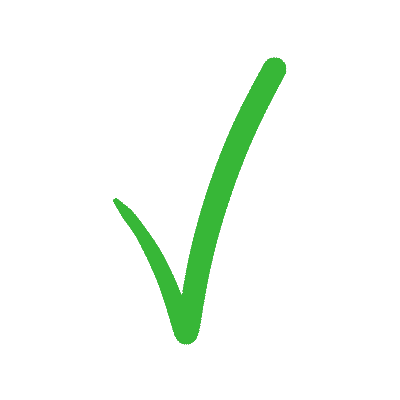 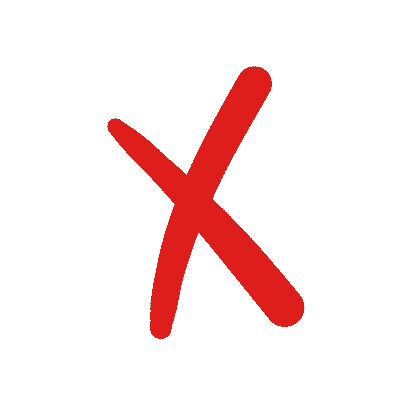 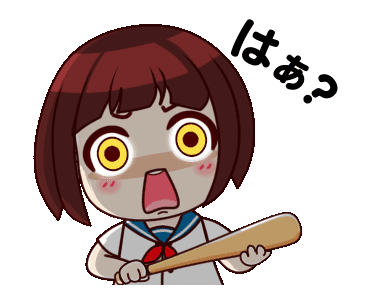 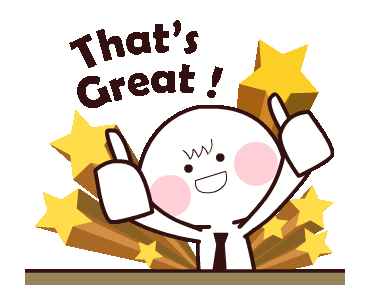 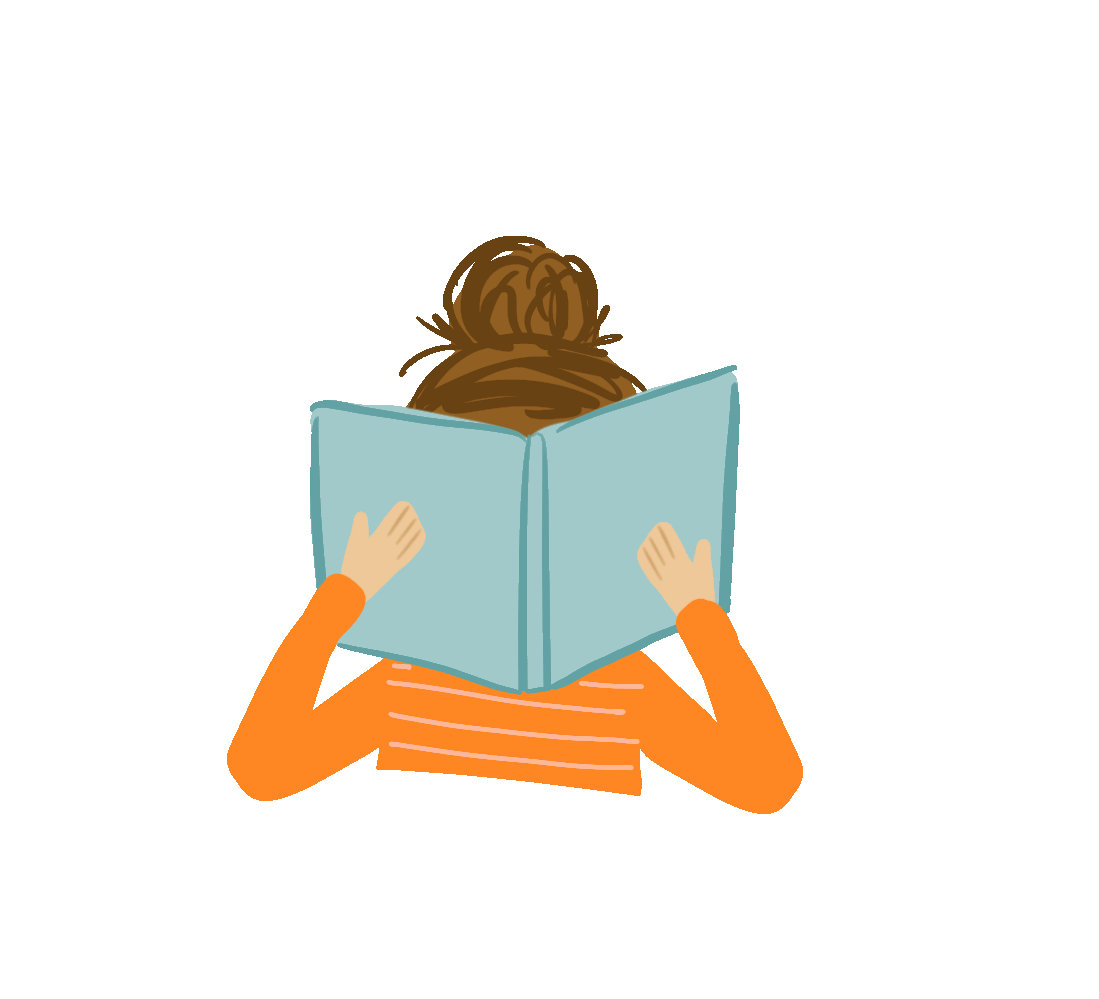 Open your book pages 99&100
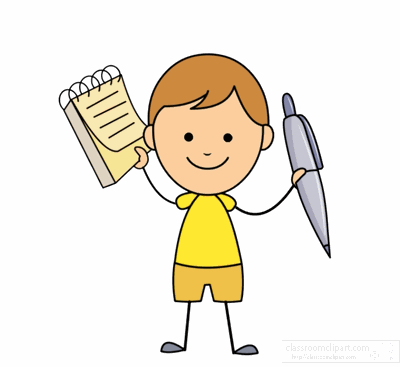 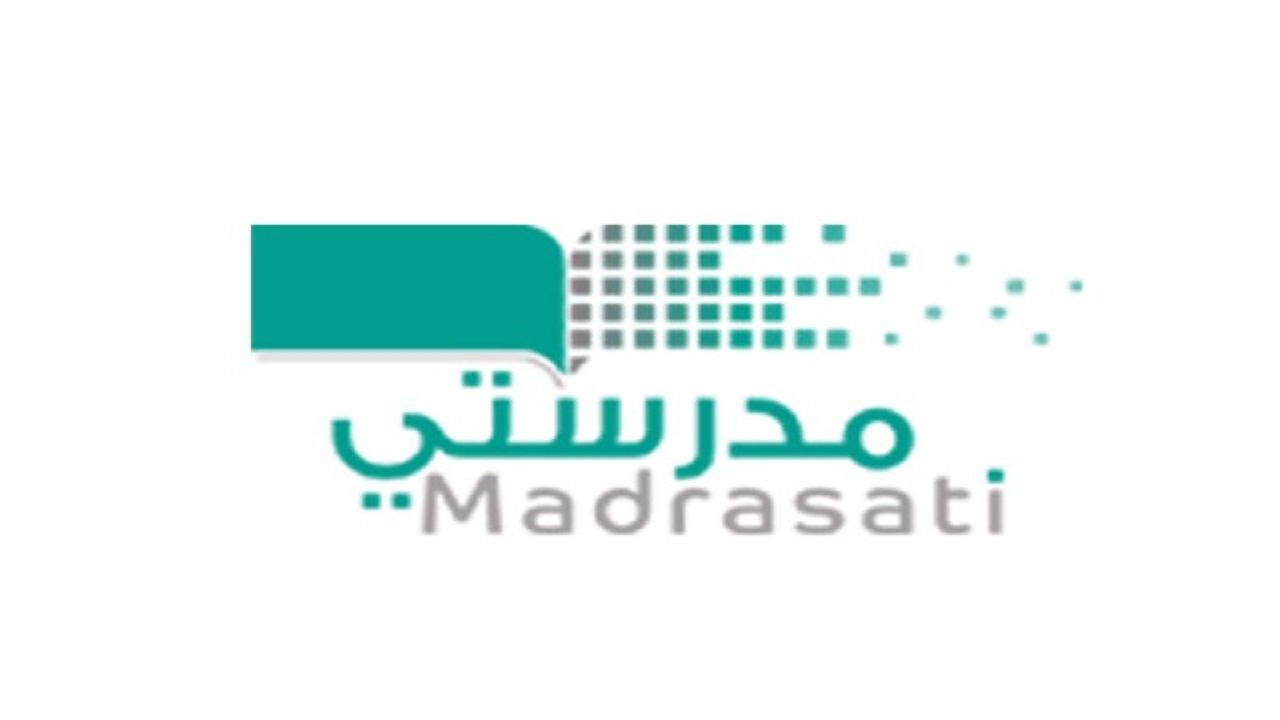 Home work at